SenCom: Integrated Sensing and Communication with Practical WiFi

Yinghui He+, Jianwei Liu+, Mo Li*, Guanding Yu+, Jinsong Han+, Kui Ren+
+Zhejiang University
*The Hong Kong University of Science and Technology
2023-10-05
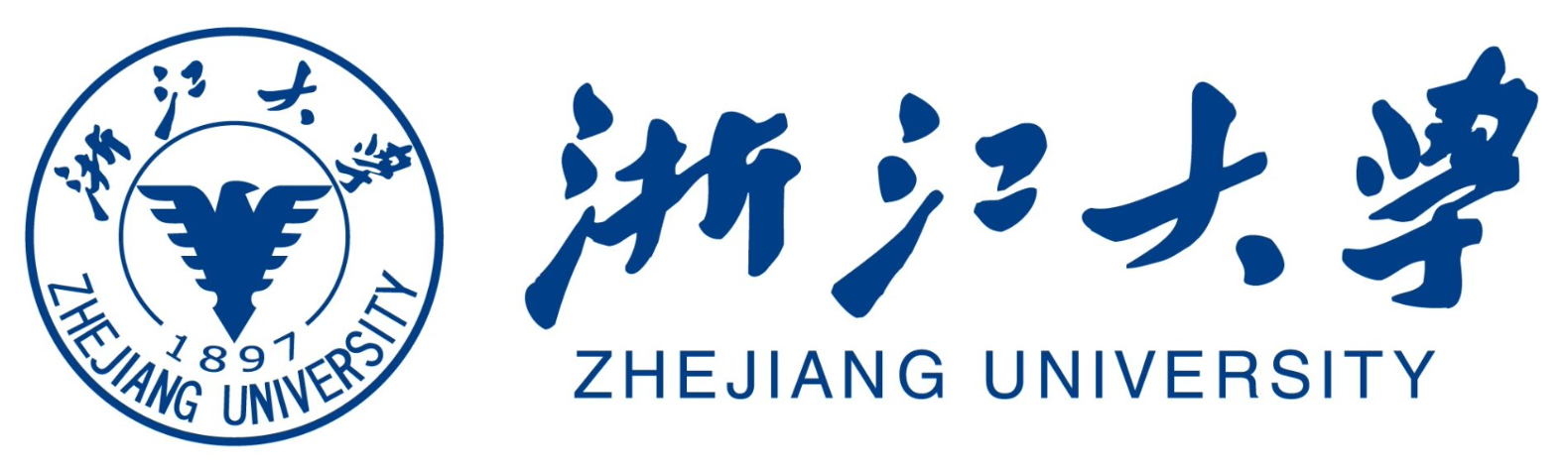 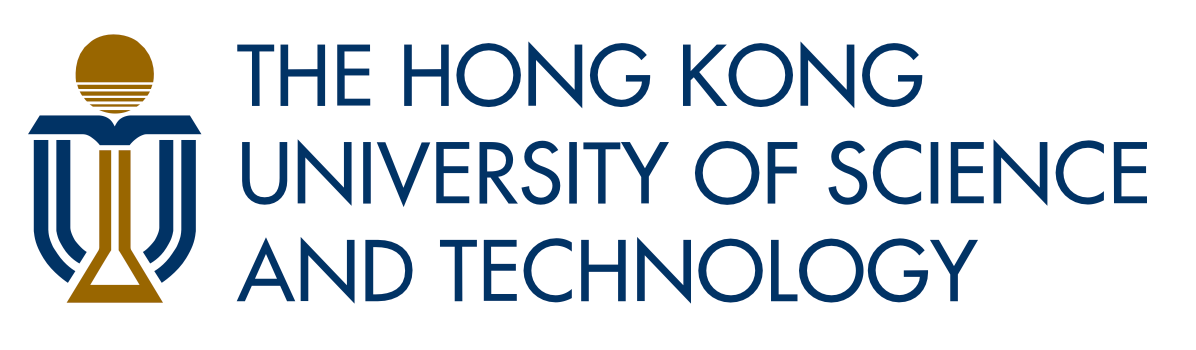 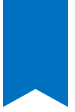 Integrated Sensing and Communication (ISAC)
Communication
Sensing
They use the same hardware and frequency spectrum.
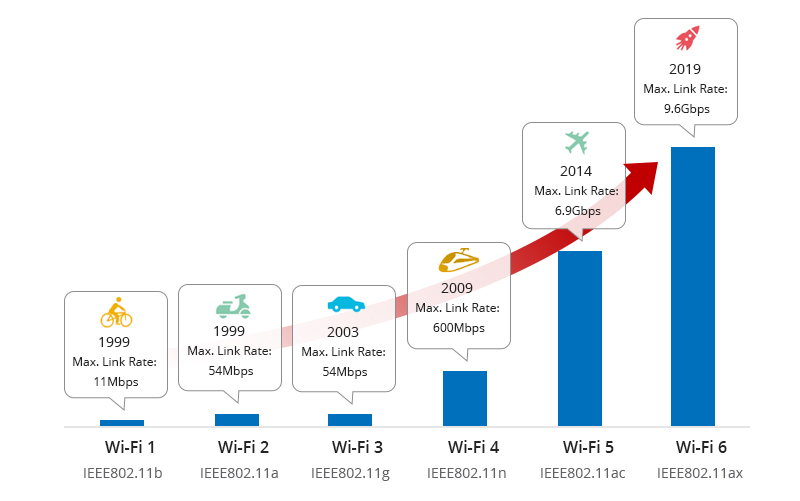 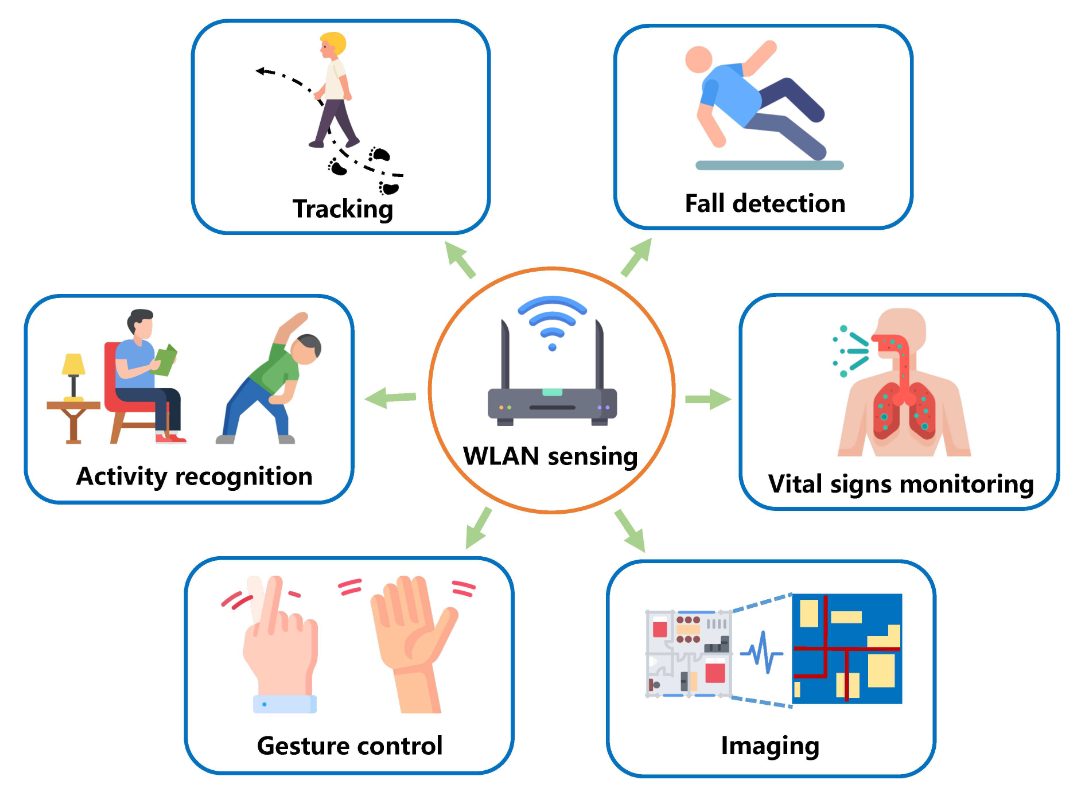 Integrated Sensing and Communication (ISAC)
Sensing and communication functions co-exist with the same hardware and spectrum to utilize resources efficiently.
High-speed data rate and low latency
Support device-free target sensing
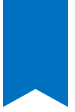 Flaws of Existing Approaches
Design brand-new standard, hardware, network architecture, etc. for ISAC
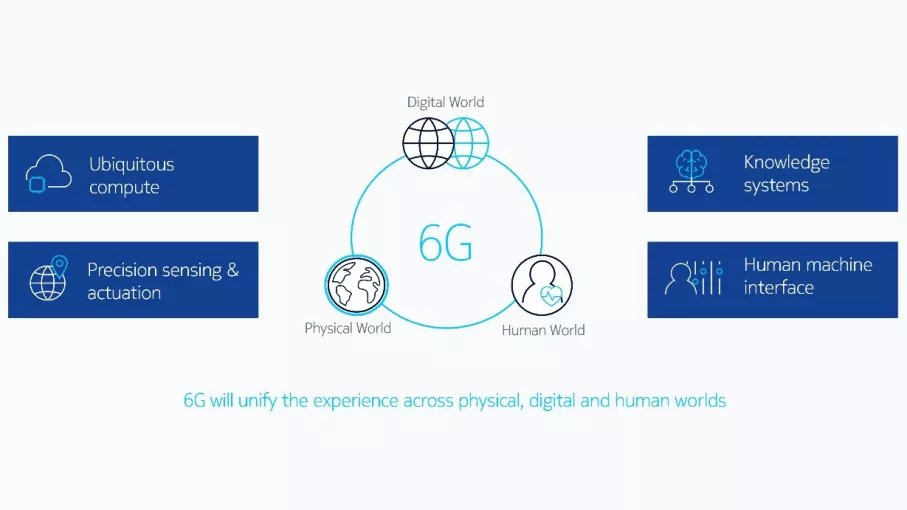 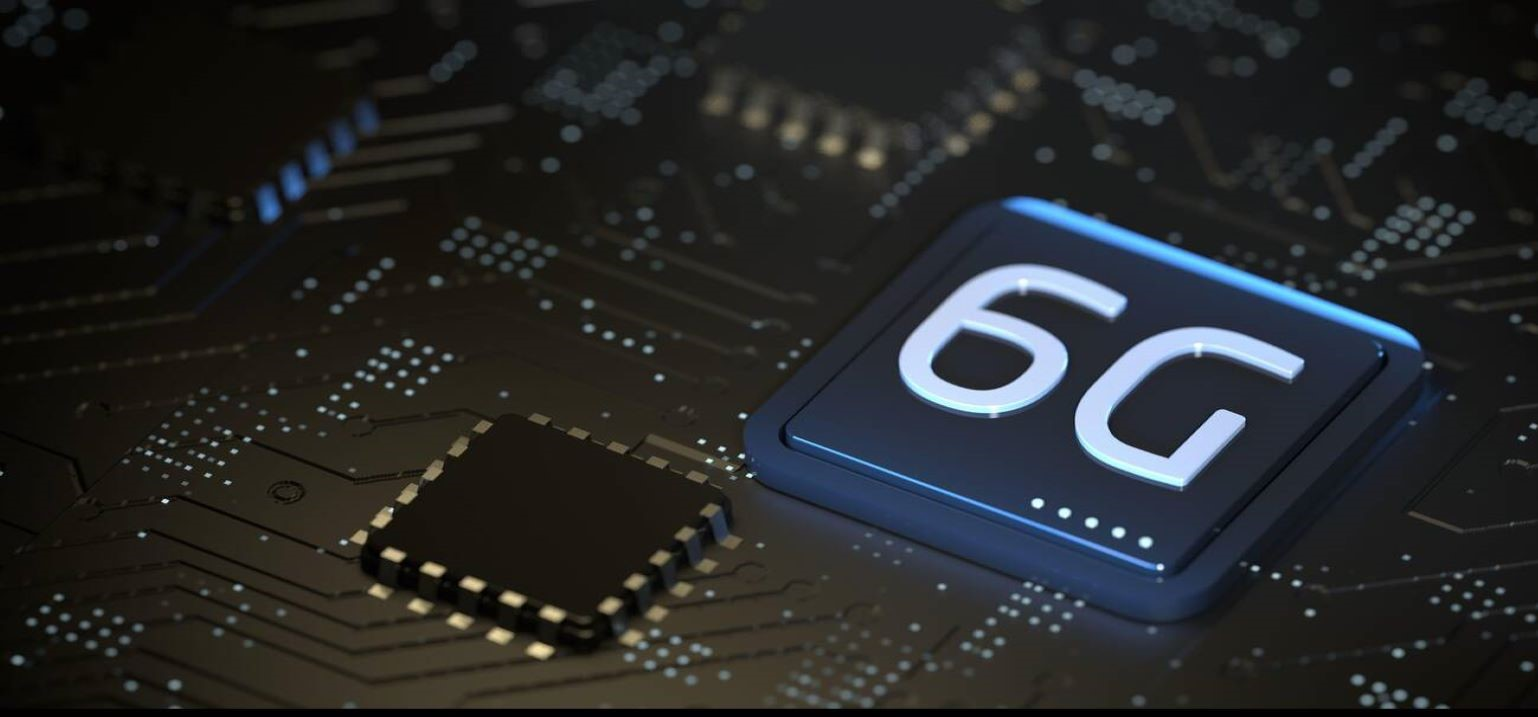 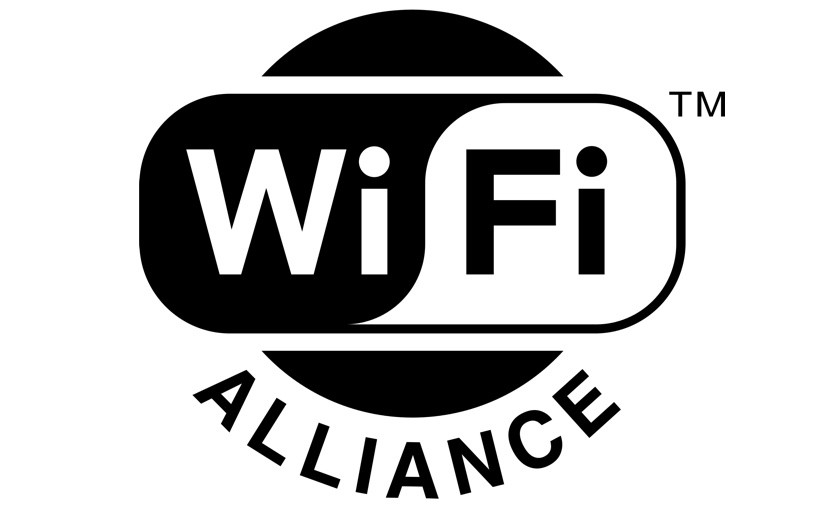 IEEE 802.11 bf
New standard
New network architecture
New hardware
Long time & high cost
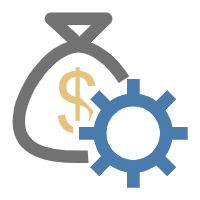 4 years
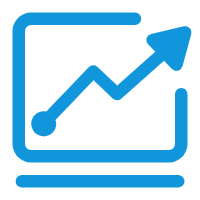 # of 5G BS: 	    2.3 million Proportion of 5G BS:
21.3%
Long time!
High cost!
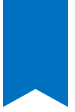 Our Solution: SenCom
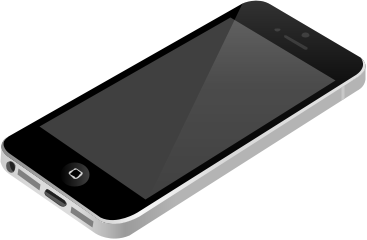 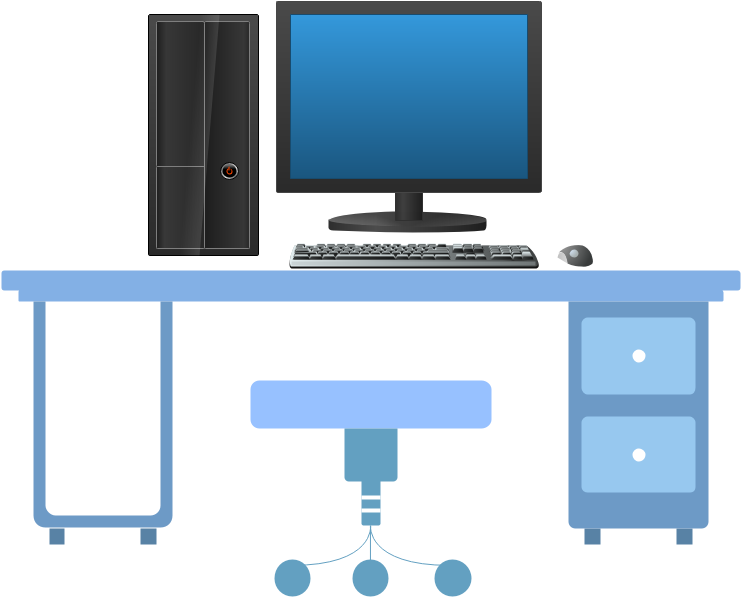 ISAC with existing standard/devices;
High sensing and communication performance;
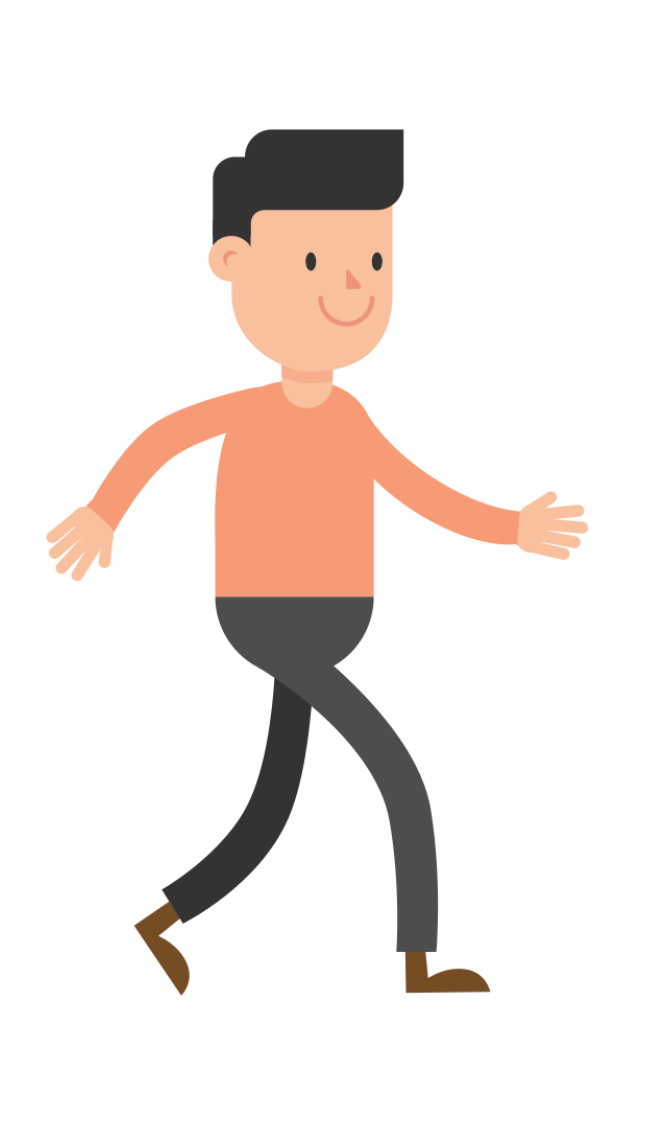 ISAC with existing standard/devices;
High sensing and communication performance;
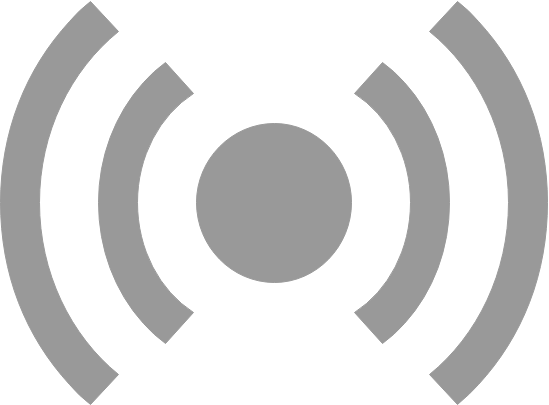 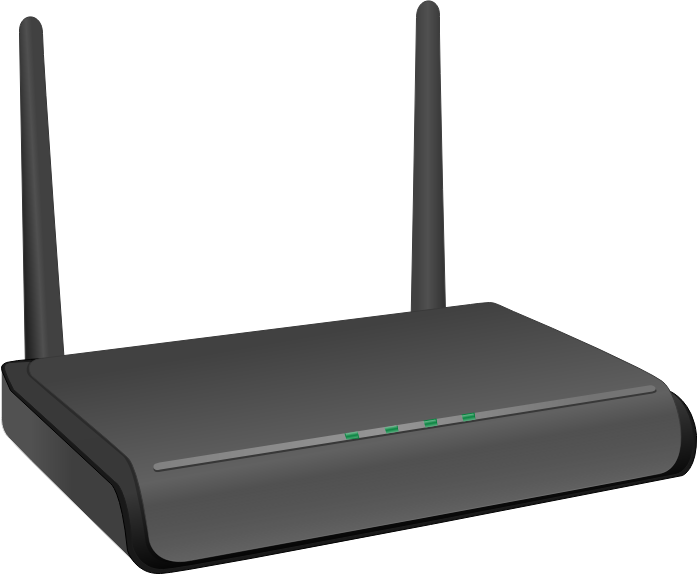 Packets
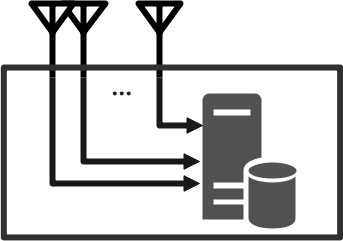 WiFi AP
CSI
Walk
SenCom
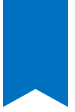 Challenge 1 – Low Quality of CSI
Client with SenCom
WiFi AP
Physical-world CSI
Channel estimation
OFDM
TS
Data
OFDM
Beamfo-rming
Spatial Mapping
SenCom
CSI
. . . . . .
. . . . . .
. . . . . .
. . .
OFDM
TS
Data
OFDM
Equalization
Data
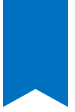 WiFi AP
SenCom
Diversity mode
Different Dimensionality
Multiplexing mode
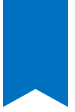 CSI Transformation
Solution: Unify CSI across Different Modes
Diversity mode
A scalar
Multiplexing mode
A vector
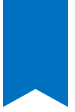 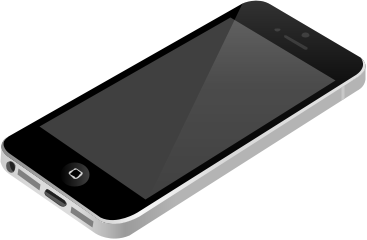 2) Feedback
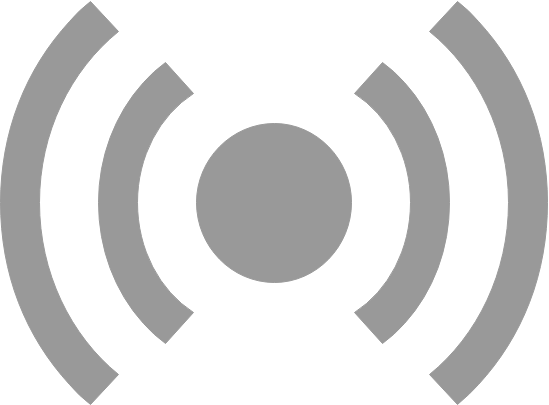 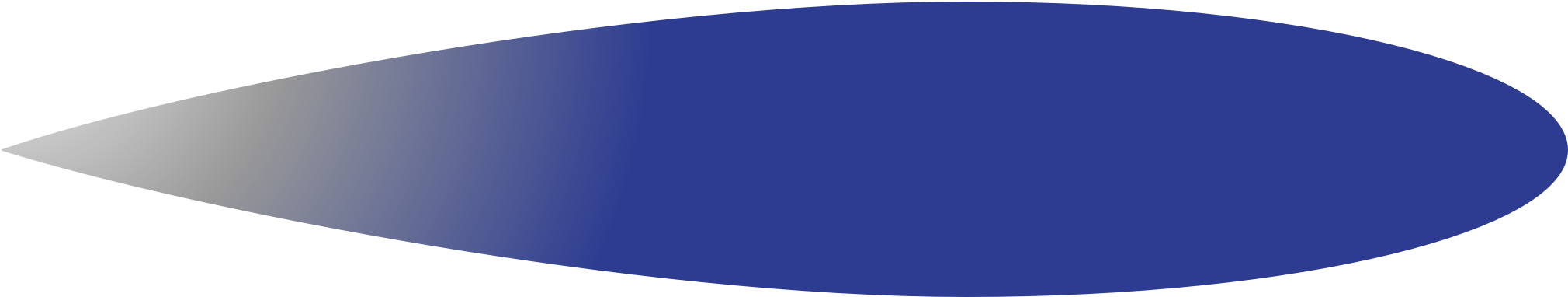 1) NDP
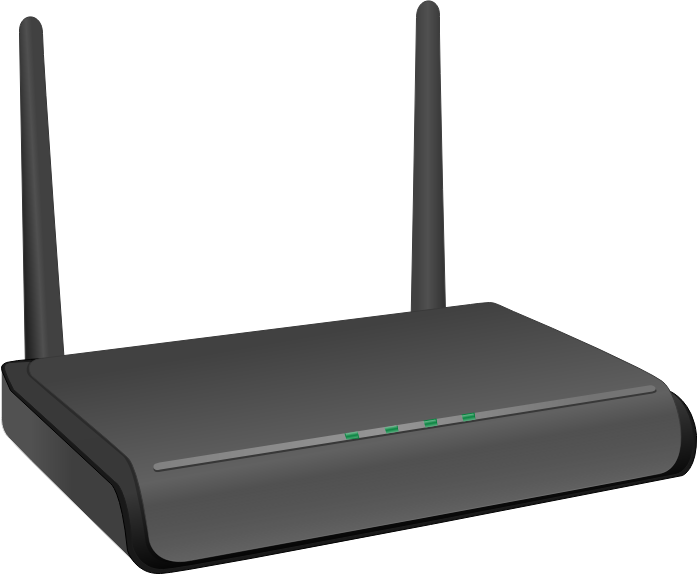 3) Data
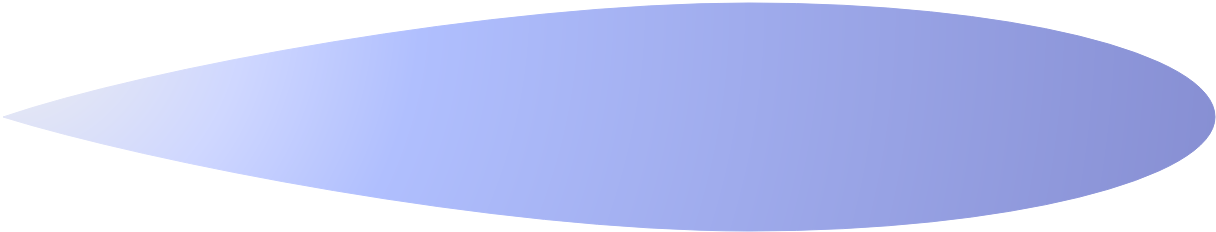 WiFi AP
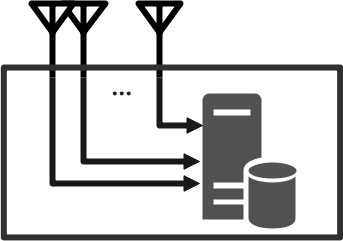 SenCom
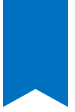 CSI Compensation
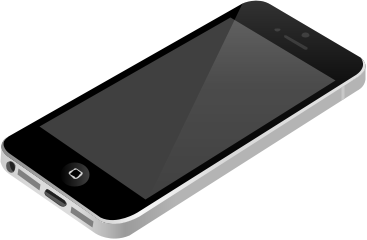 2) Feedback
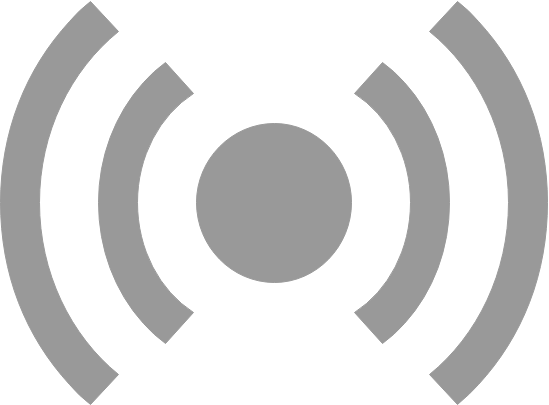 Sniff to feedback
1) NDP
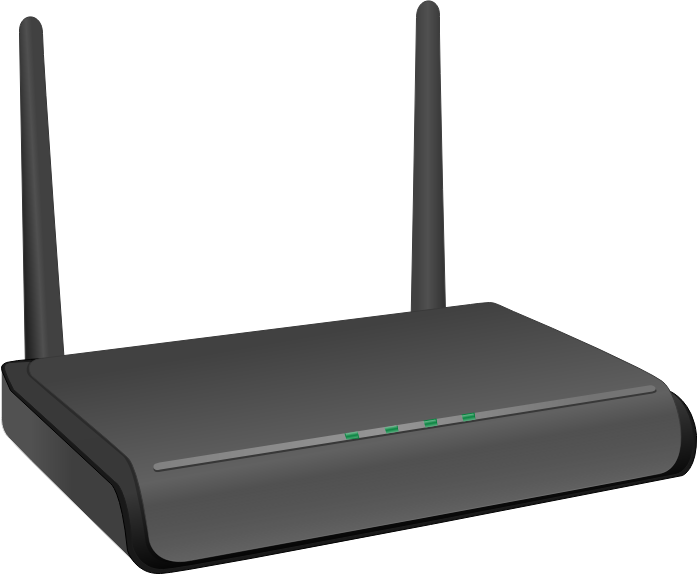 WiFi AP
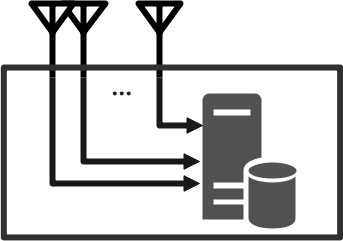 SenCom
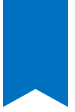 Challenge 2 – Insufficient CSI
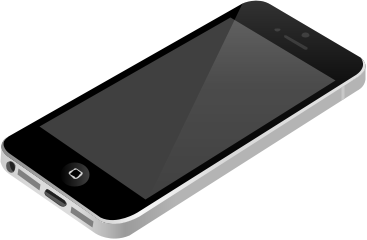 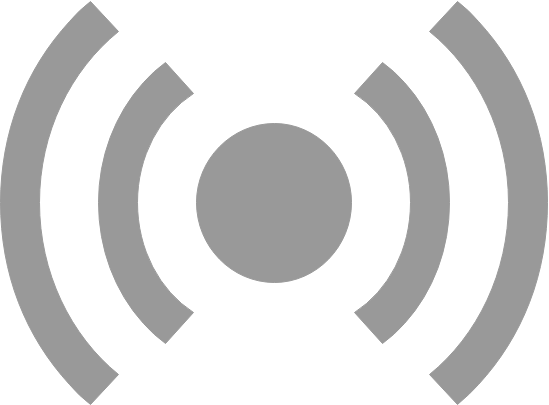 SenCom
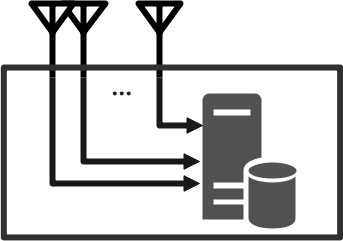 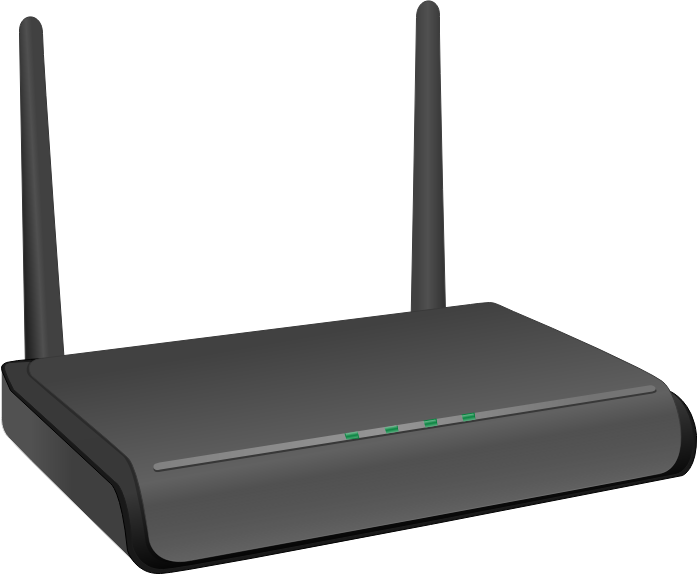 No CSI
Time
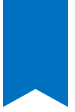 Challenge 2 – Insufficient CSI
Solution: Incentive Strategy
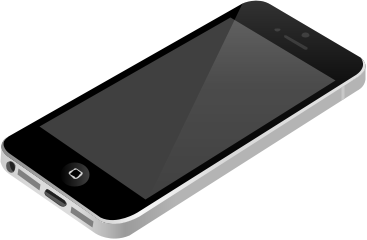 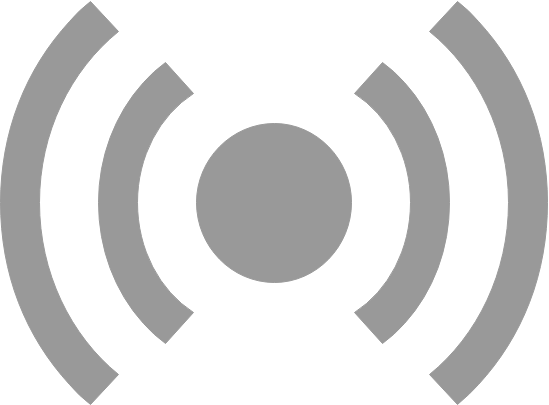 Incentive
SenCom
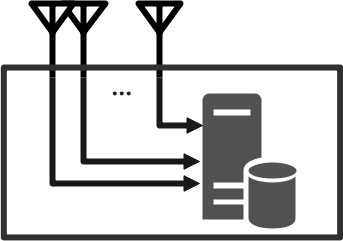 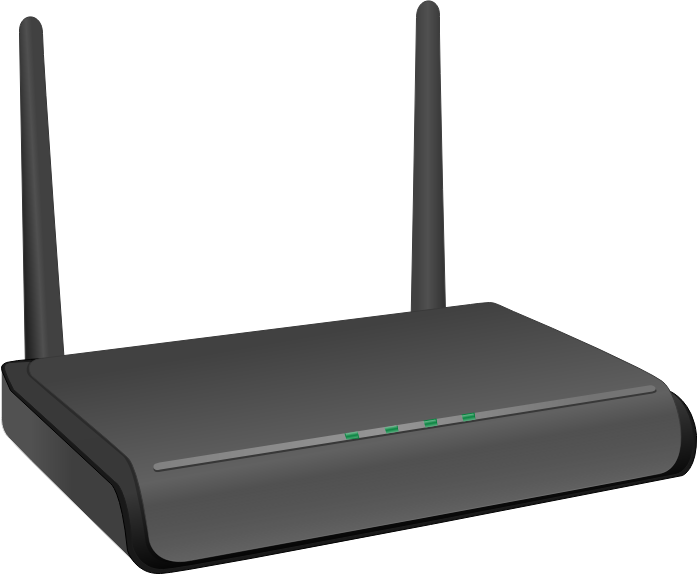 Time
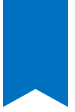 Challenge 2 – Insufficient CSI
Unstable Communication Traffic → Uneven
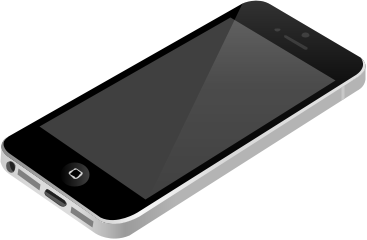 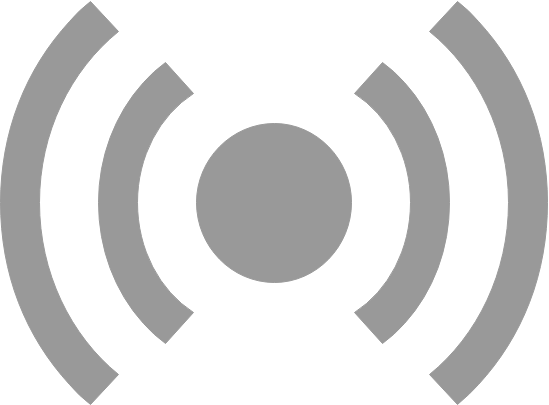 SenCom
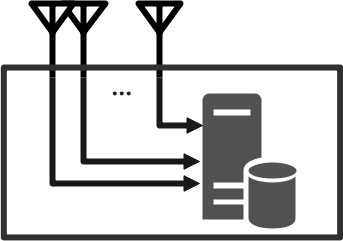 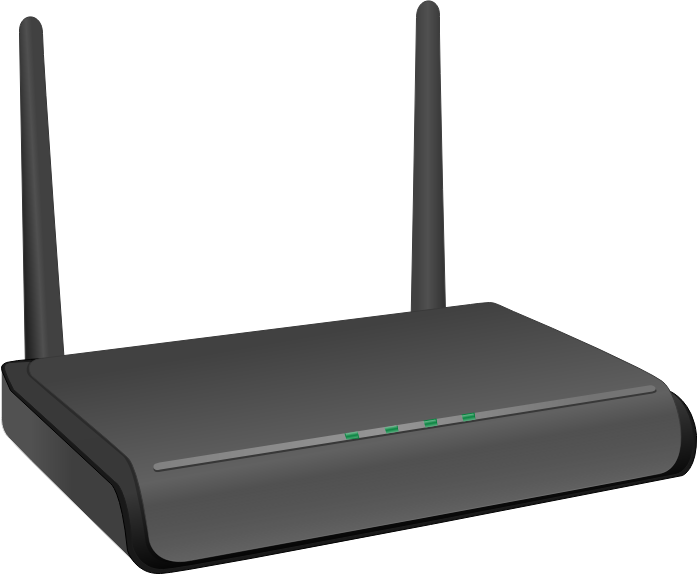 Uneven
Time
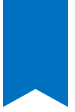 Challenge 2 – Insufficient CSI
Solution: Fitting and Resampling
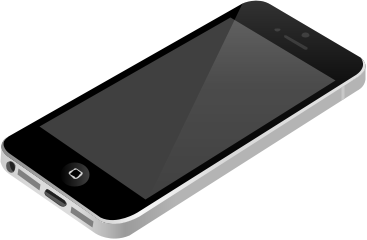 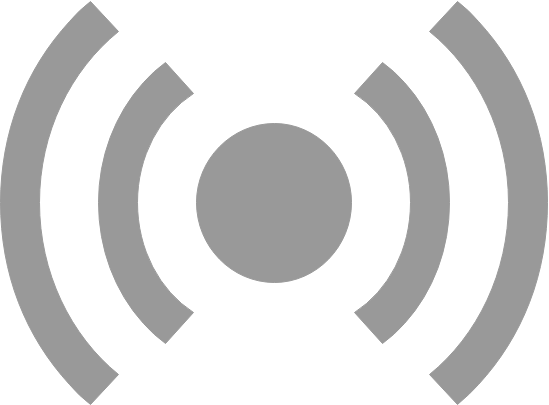 SenCom
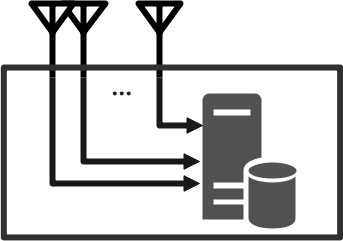 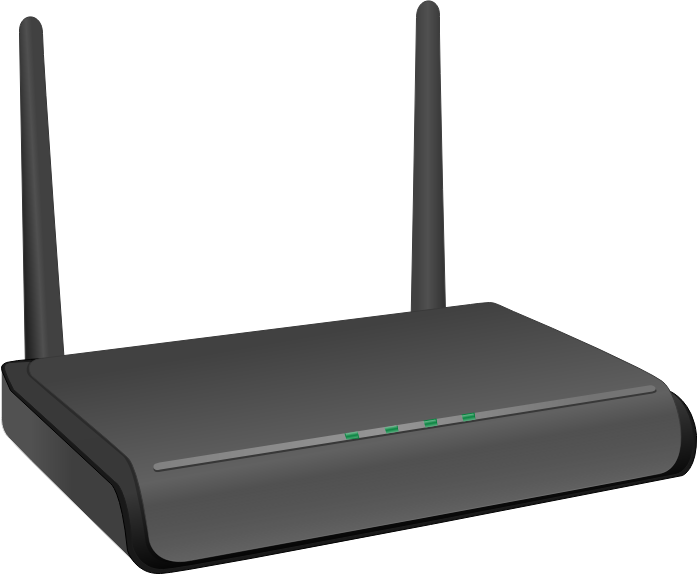 Time
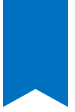 Challenge 2 – Insufficient CSI
Solution: Fitting and Resampling
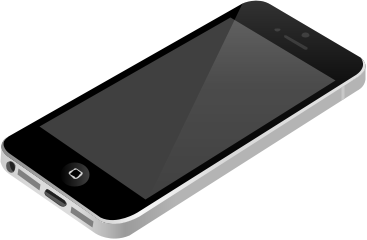 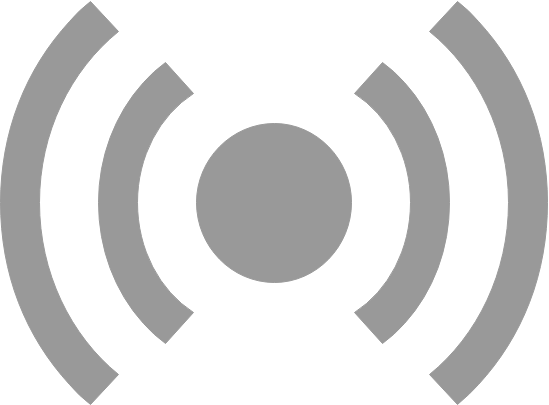 SenCom
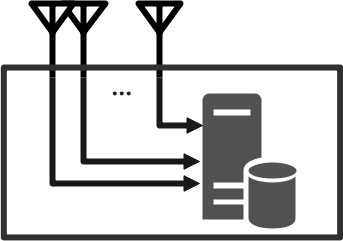 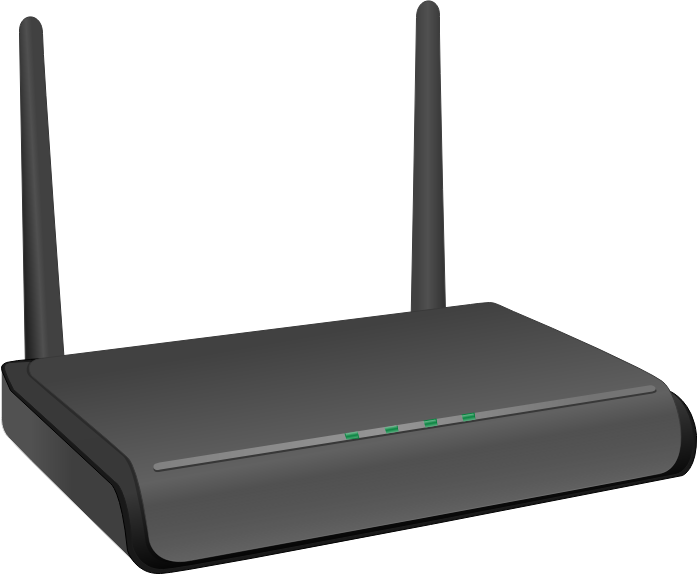 Time
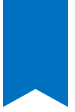 Prototype and Settings
Commercial Off-The-Shelf (COTS) Hardware
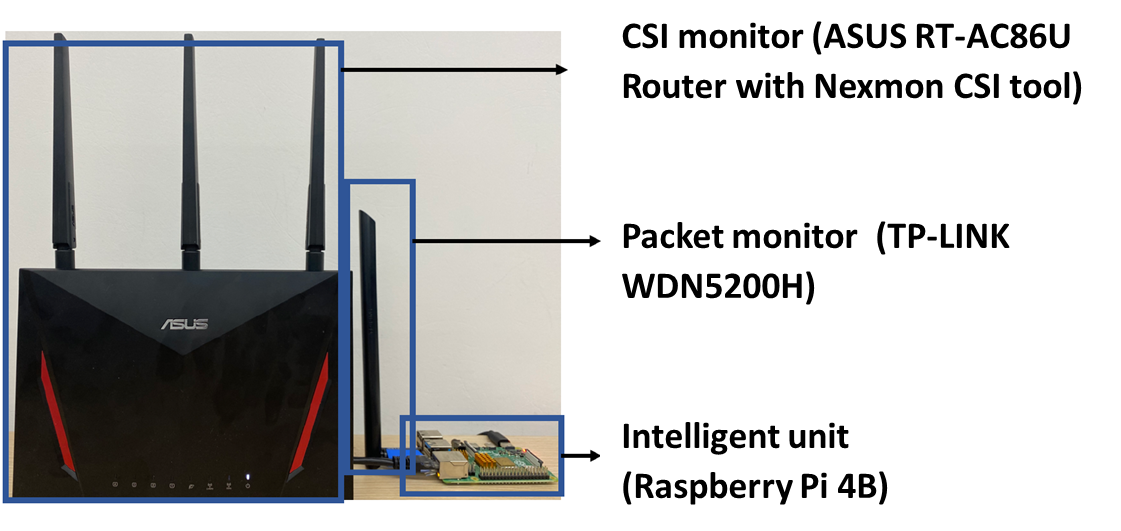 80
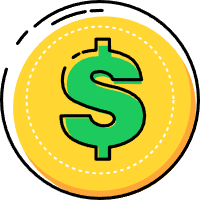 10
60
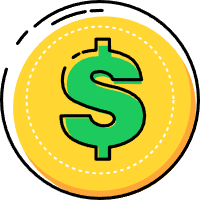 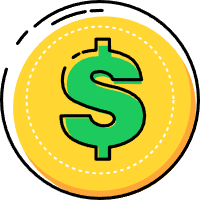 Evaluation Settings
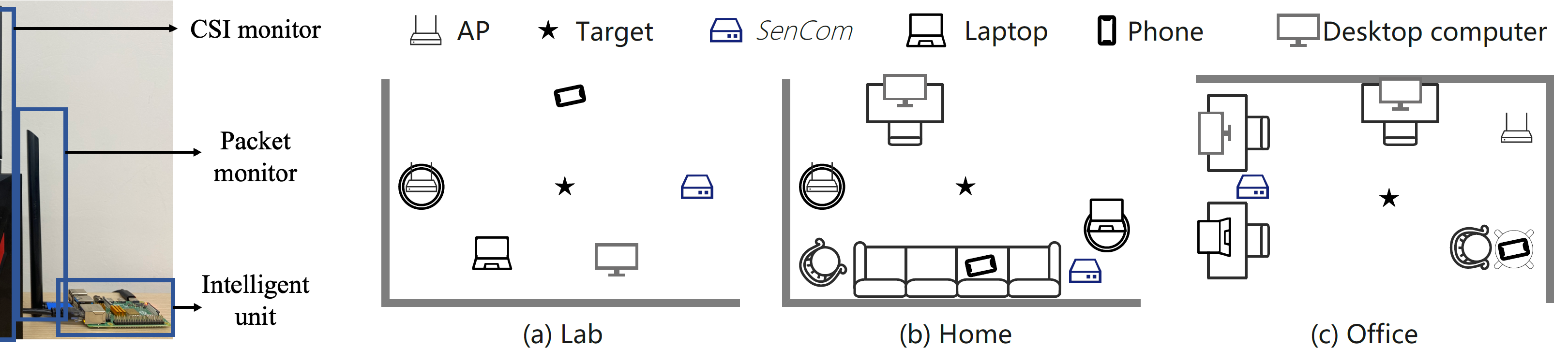 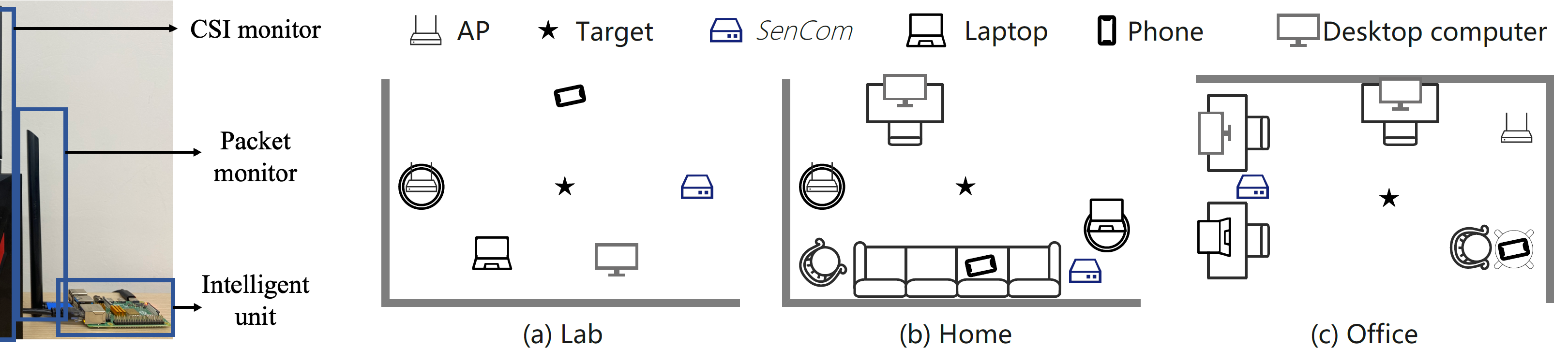 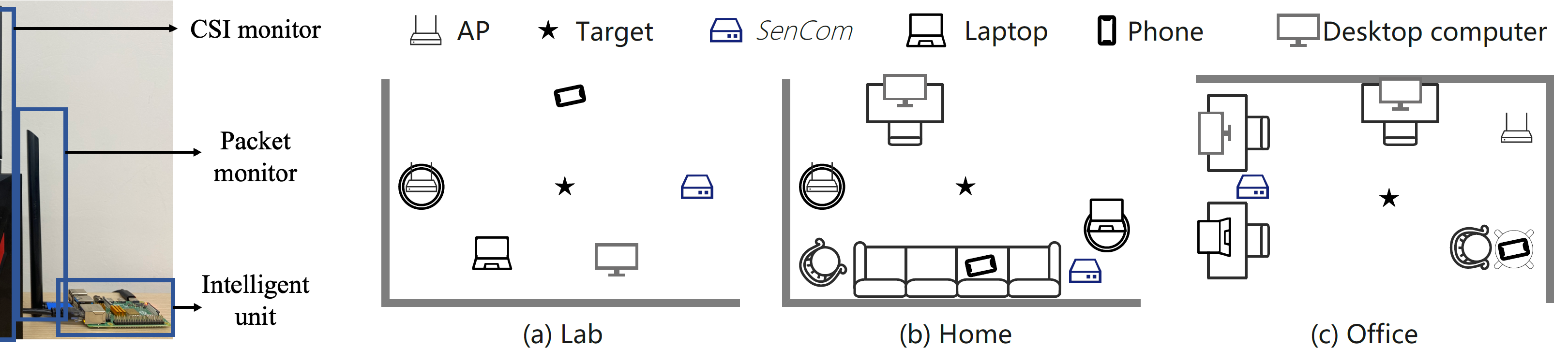 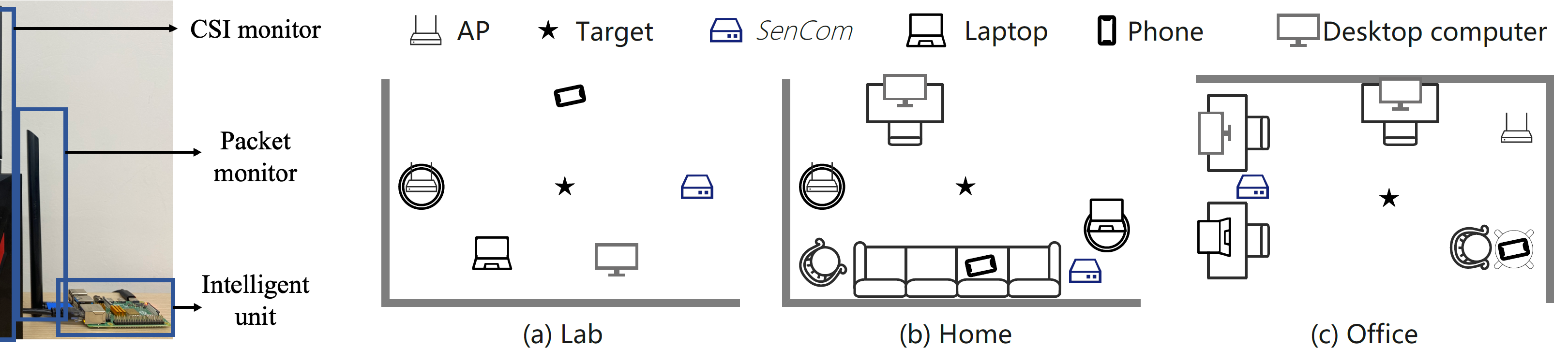 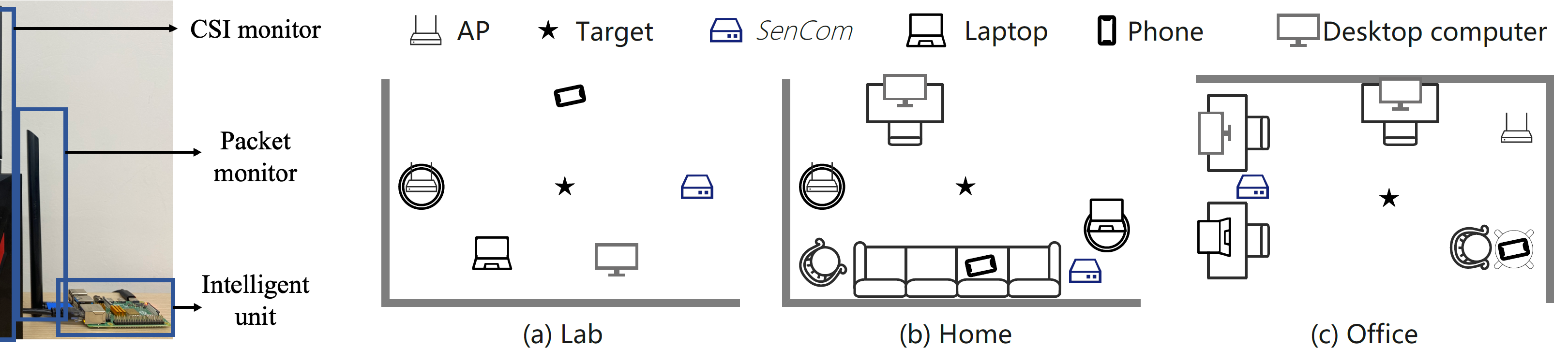 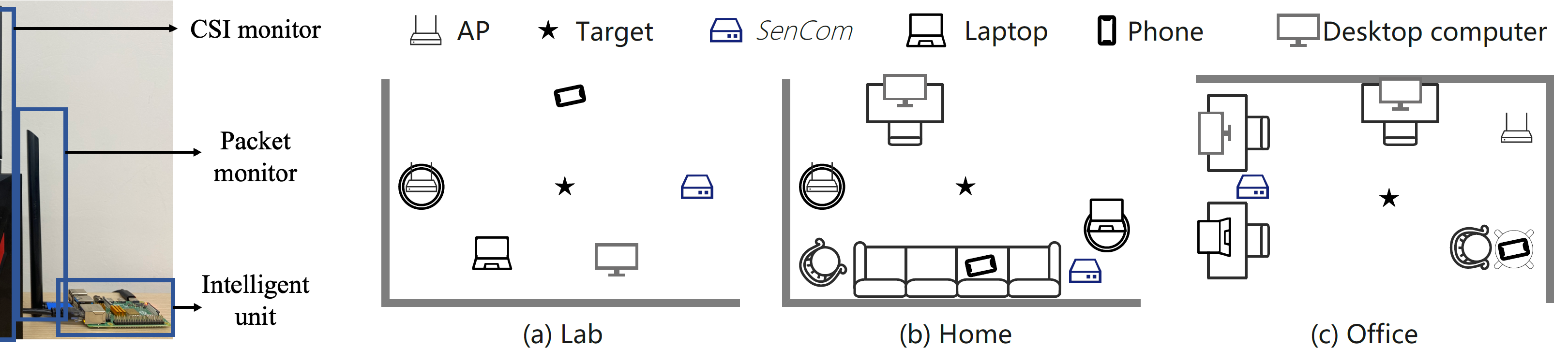 Office
Lab
Home
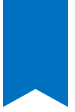 Negligible Communication Loss
Quality of Experience (QoE)
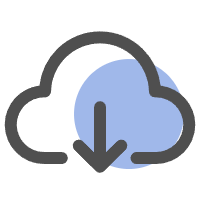 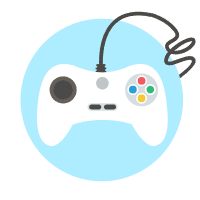 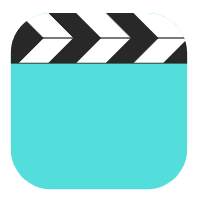 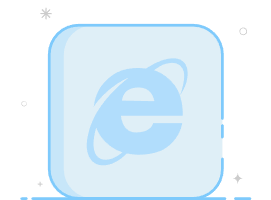 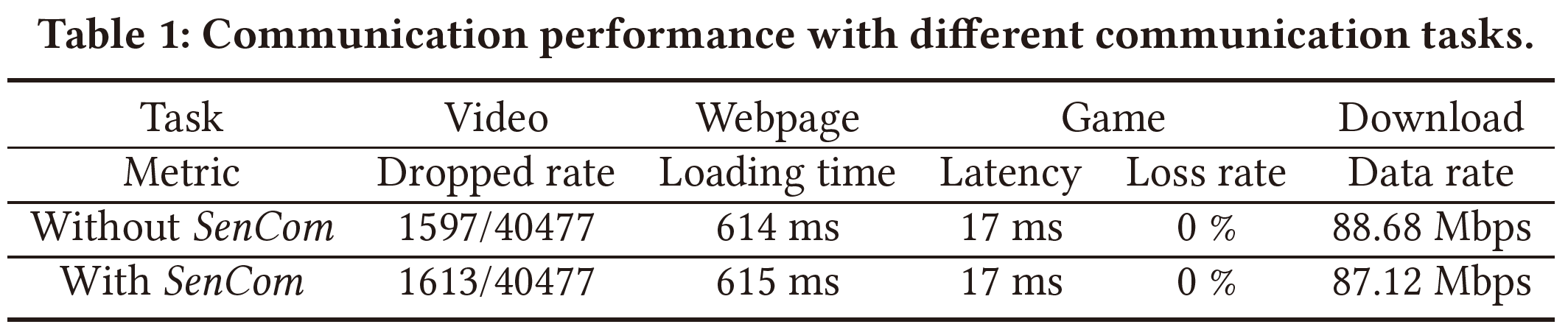 Latency & Throughput
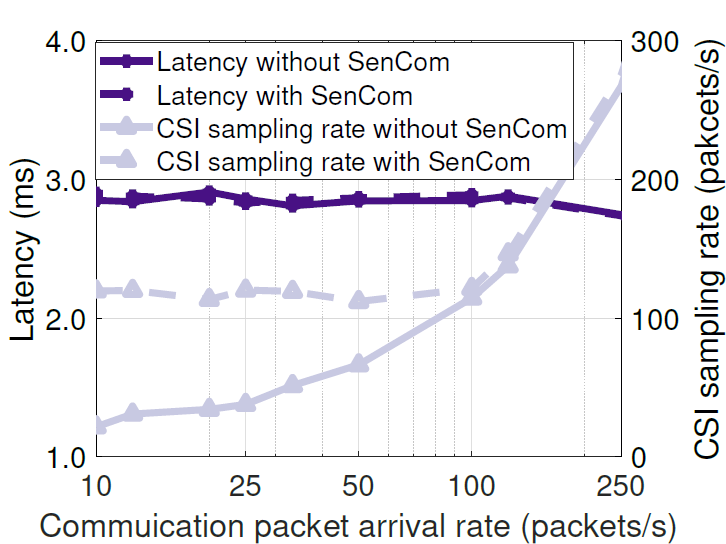 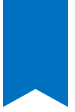 Remarkable Sensing Performance
WiFall: a fall detection system
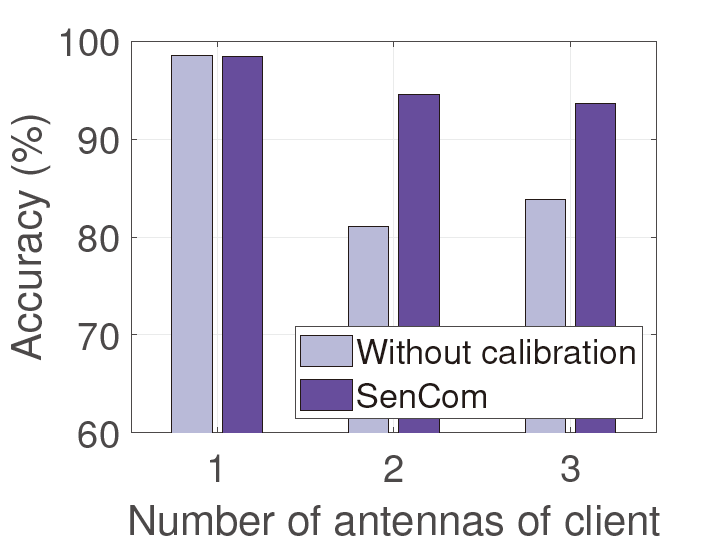 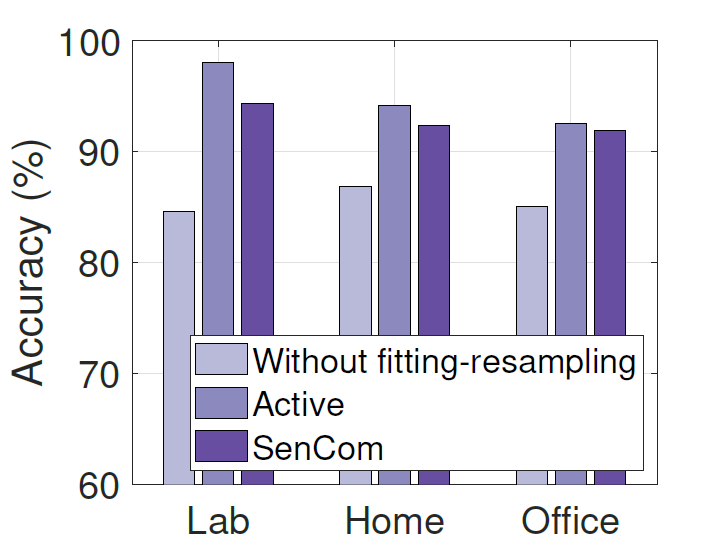 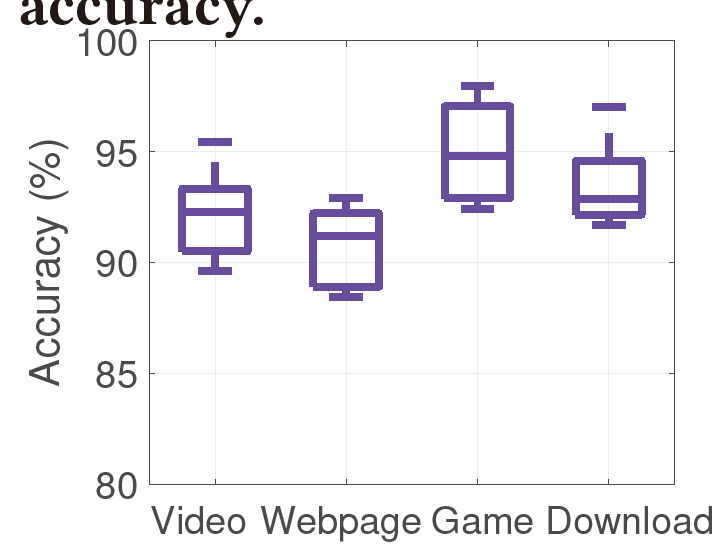 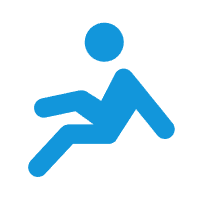 WiStep: a step counting system
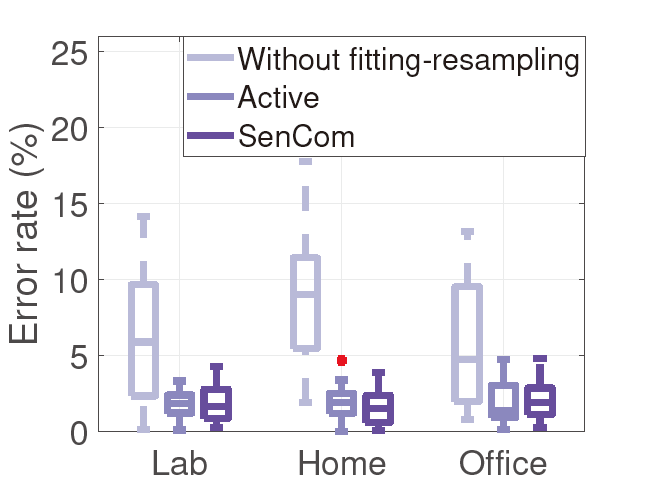 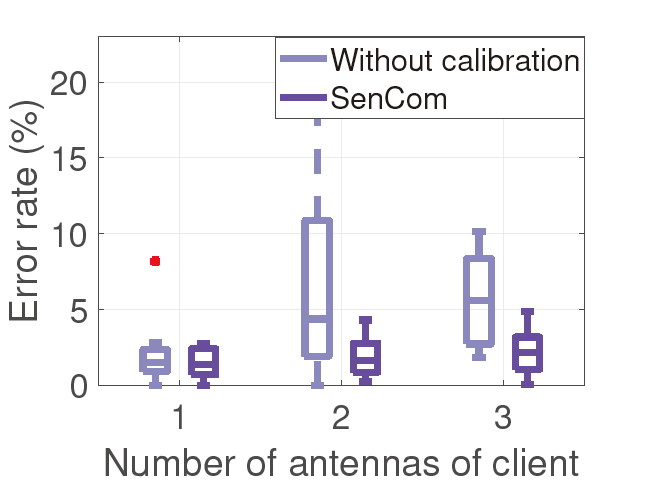 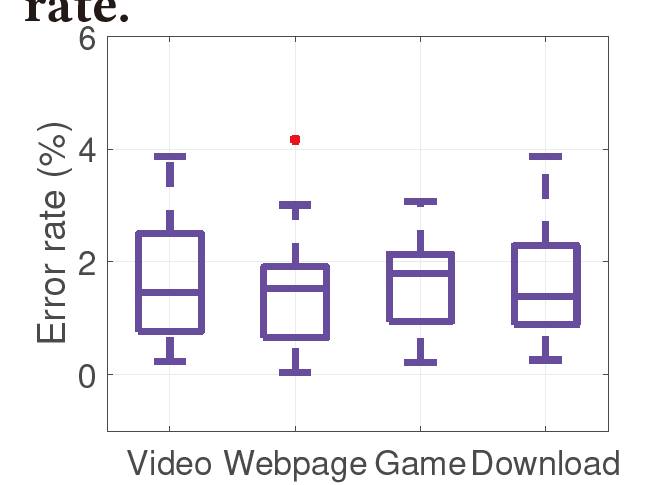 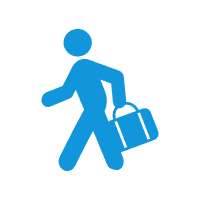 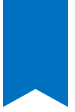 Conclusion
CSI Transformation
Low Quality
Negligible Communication Loss 
Remarkable Sensing Performance
CSI Compensation
ISAC
SenCom
Incentive Strategy
Insufficiency
Fitting Resampling
Thank you!
Contact Us
Yinghui He (2014hyh@zju.edu.cn)Personal Page: https://hyh6540.github.io/



Jianwei Liu (jianweiliu@zju.edu.cn)Personal Page: https://dragonflycaptainl.github.io/
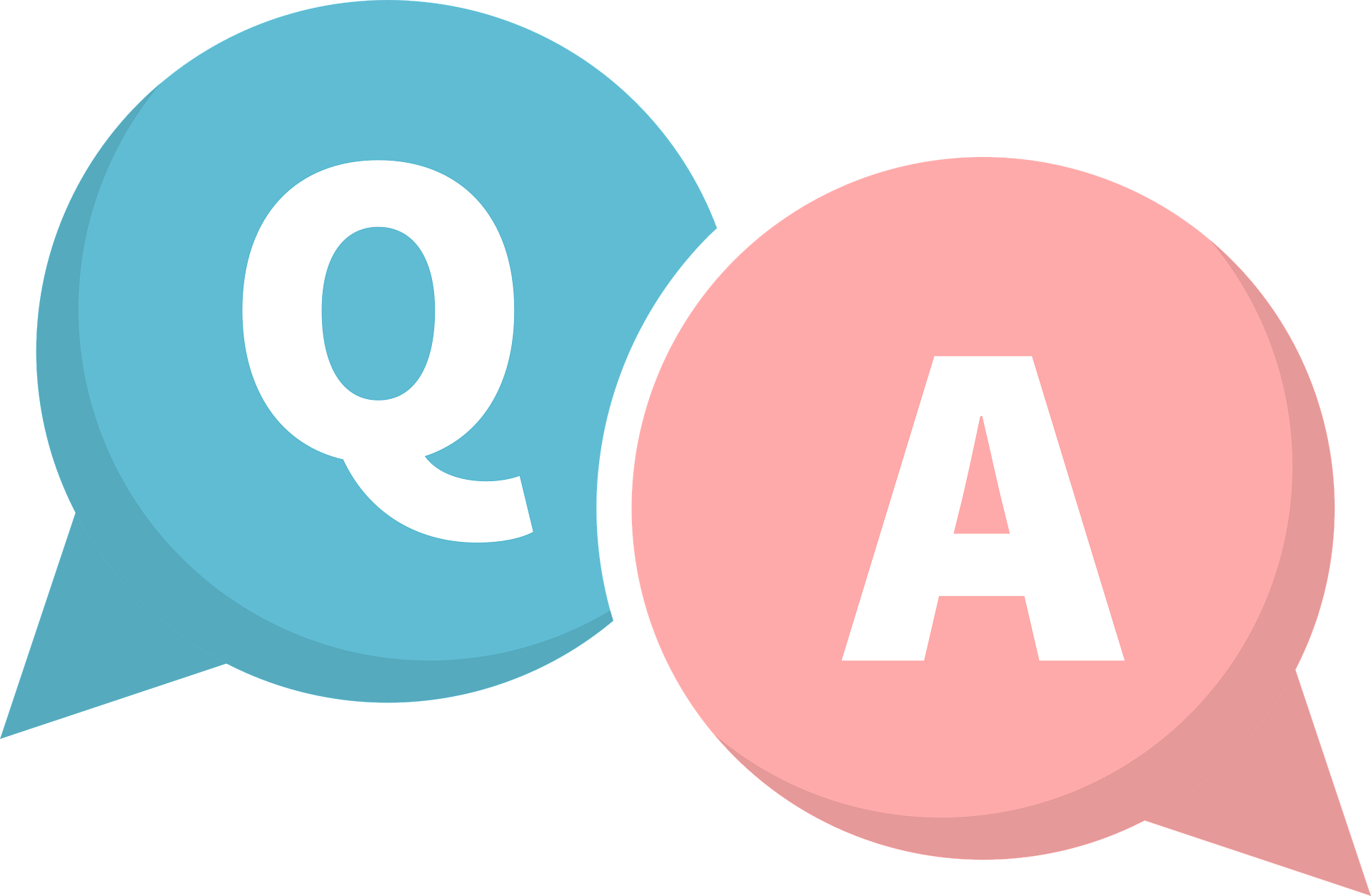 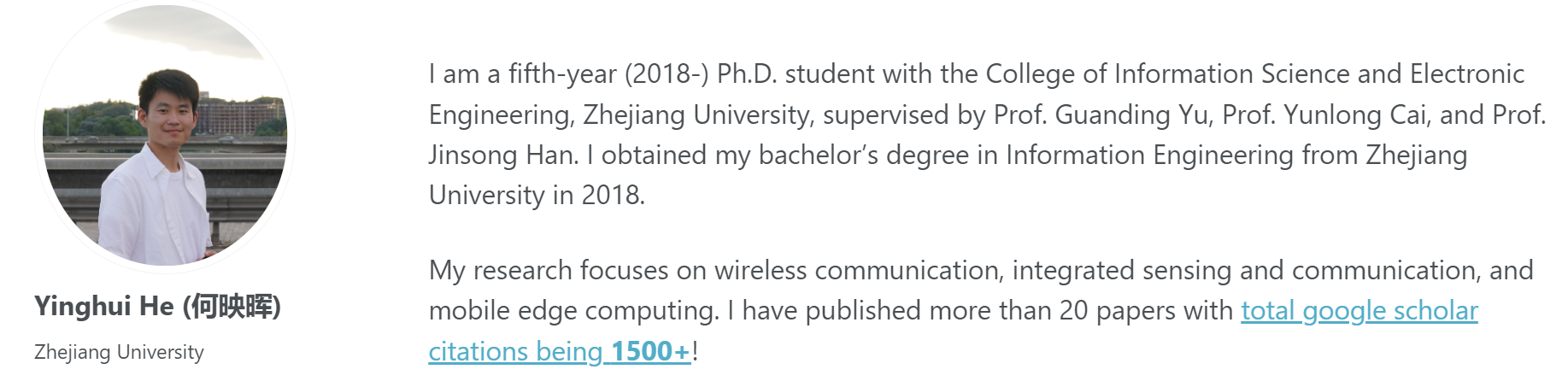 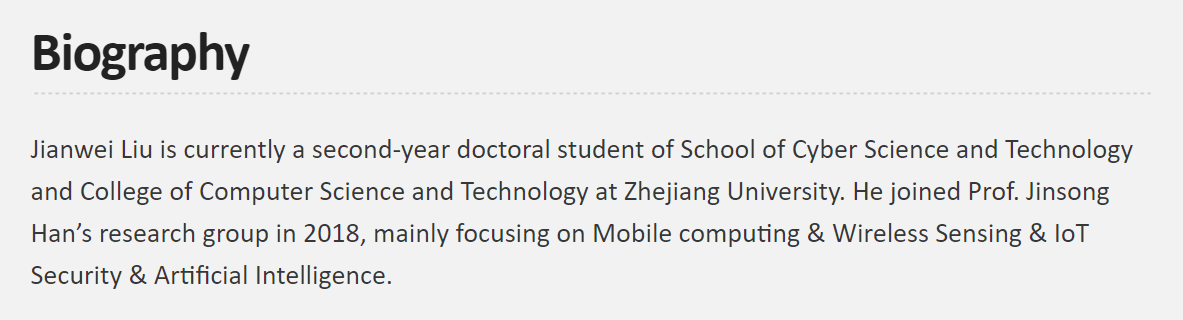